DUU 30. nov. 2023
28. nov. 2023               DTU
DAGSORDEN
Velkommen

Ny model for omfang af afsluttende projekter 

Revisionen af diplomingeniøruddannelsen

ChatGPT og anden generativ AI værktøjers påvirkning på snyd ved eksamen

Meddelelser

Eventuelt
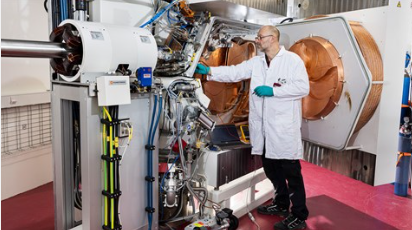 28. nov. 2023               DTU
Ny model for omfang af afsluttende projekter
28. nov. 2023               DTU
Slut med overskridelse af uddannelsesrammer
Baggrund
Fra studieåret 2024/2025 må studerende ikke længere overskride den normerede ramme for deres uddannelse.

To løsningsmuligheder




Formål med løsningsmuligheder
Give de studerende gode muligheder for at ramme den normerede ECTS-ramme for uddannelsen
Fleksibel ECTS-struktur for afsluttende projekter
Mulighed for nedjustering af udlandsmerit til sidst i uddannelsen
28. nov. 2023               DTU
1) Fleksibel ECTS-struktur for afsluttende projekter
Afsluttende projekters omfang
Diplomingeniør- og bachelorprojekter: Omfang kan variere fra 15-20 ECTS-point
Kandidatspecialer: Omfang kan variere fra 30-35 ECTS-point

Rammer
Projekternes ECTS-omfang bliver deleligt med ½ ECTS-point
Varigheden af projekterne afhænger af ECTS-omfang – ½ ECTS-point udgør 2 hele dage
Vejledende retningslinjer for varighed bliver beskrevet i studieordningerne

Systemunderstøttelse
Den fleksible ECTS-struktur vil blive systemunderstøttet i STADS og projektindberetningssystemet

Ikrafttrædelse
Ny ECTS-struktur for afsluttende projekter vil gælde fra studieåret 2024/2025
28. nov. 2023               DTU
2) Mulighed for nedjustering af udlandsmerit
Optjente ECTS-point fra udlandsophold skal som udgangspunkt indmeriteres

Nuværende praksis
Studerende kan vælge at overføre mindre merit i forbindelse med udlandsophold

Ny mulighed
Studerende kan – i dialog med studieleder – reducere omfang af merit for udlandsophold afslutningsvist i uddannelsen, hvis de ellers ville opnå et ‘skævt’ antal ECTS-point for uddannelsen


OBS
Merit fra danske institutioner kan ikke justeres
28. nov. 2023               DTU
Kommentarer til modellen for fleksibel ECTS-struktur for afsluttende projekter?
28. nov. 2023               DTU
Revisionen af diplomingeniøruddannelsen
Arbejdsgruppe 2
Trivsel og studiemiljø- status fra gruppen
Gruppen består af:
Sara Grex - studieleder
Ulrich Krühne – studieleder
Natasha Hougaard - PF
Liv Didi Pedersen - PF
Tine Berg Krogstrup – Studiemiljøudvalget
Kathrine Hougaard Madsen – Studievejledningen
Camilla Nørring - uddannelseskoordinator
Af kommissoriet fremgår det at arbejdsgruppen skal:

Afdække hvilke tiltag, der kan fremme trivslen, engagement fastholdelse og studieintensitet for diplomingeniørstuderende. 
Udarbejde 6-8 forslag til studiemiljøforbedrende, trivselsfremmende og diversitetsfremmende initiativer, der kan implementeres på diplomingeniøruddannelsen. 
Lave oplæg til debat og behandle tilbagemeldinger fra diplomingeniørstudieledermøder og andre relevante fora, herunder DUU
Status
- En række udfordringer og temaer er identificeret, arbejdet pågår- Mål er at finde de mulige indsatsområder og det rette ambitionsniveau- Forslag til indsatsområder skal skabe forandring og være handlingsorienterede- Fokus på, at der er alignment med øvrige aktiviteter vedr. trivsel og studiemiljø
Fortolkning af Vincent Tinto
Gennemførsel



Perception of curriculum
Det giver mening for mig
Formål med det faglige
Forståelse af det fagliges relevans 
Følelsen af progression i læring
Mål



Self-efficacy 
Jeg tror på at jeg kan
Succesoplevelser
Oplevelsen af at andre tror på en
Rollemodeller
Motivation



Sense om belonging
Jeg føler mig hjemme
Relationer til:
Medstuderende 
Ældre studerende
Undervisere/personale
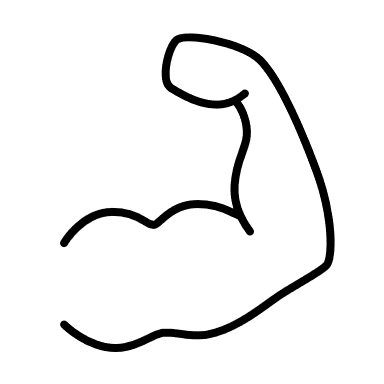 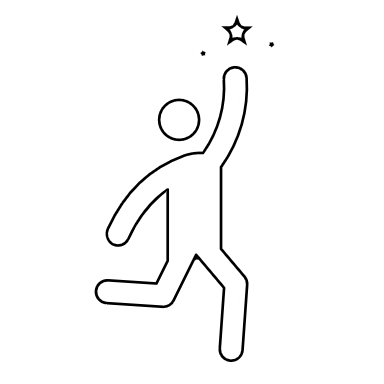 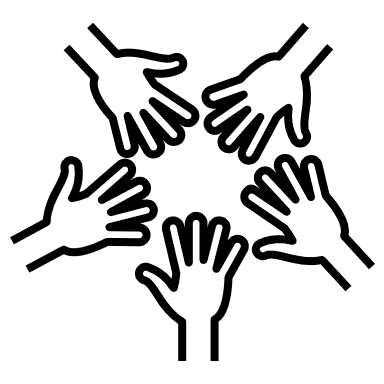 Trivselstemaer
Møde med Styregruppen
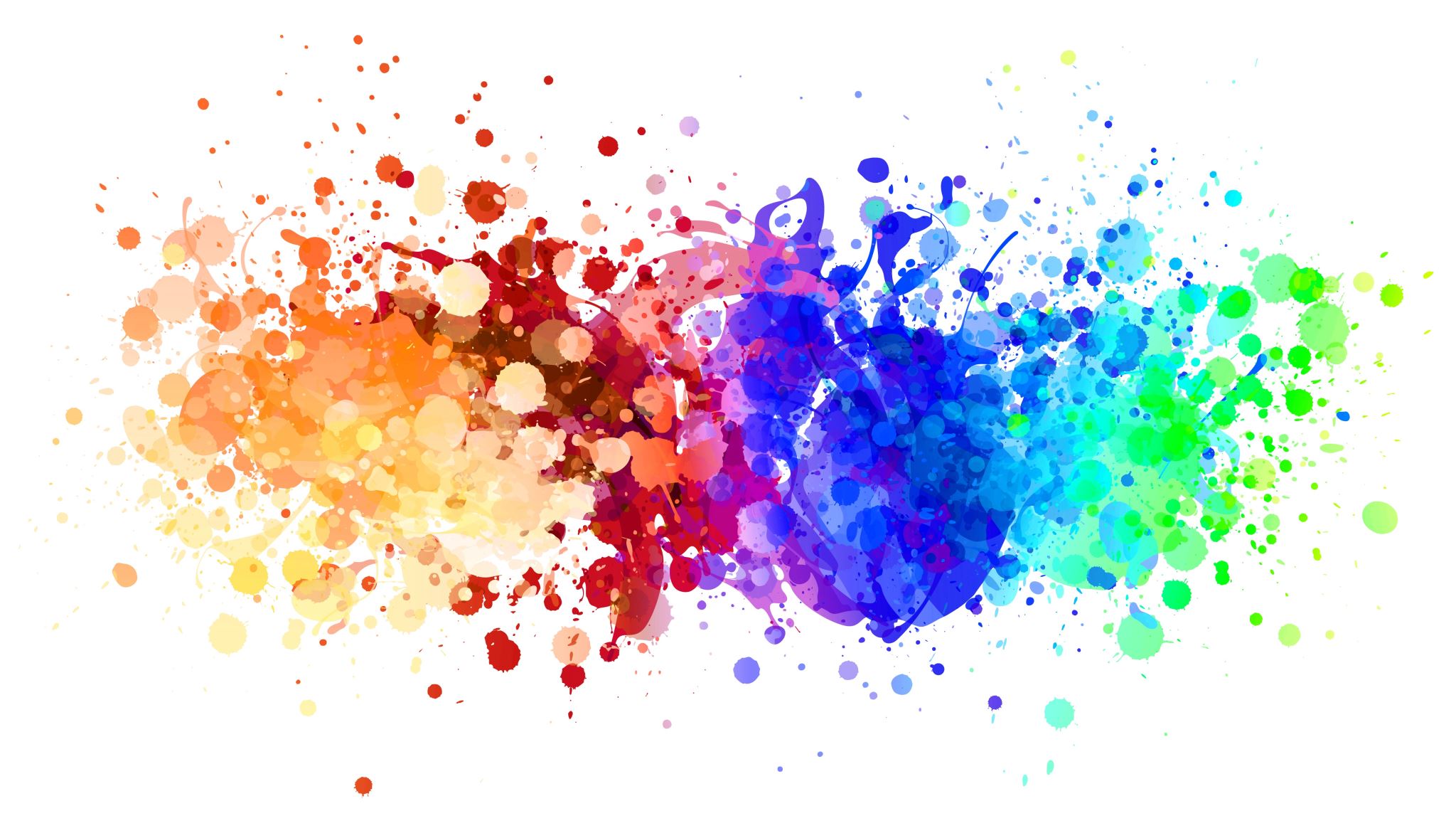 Det videre arbejde
Spørgsmål og input til projektgruppen
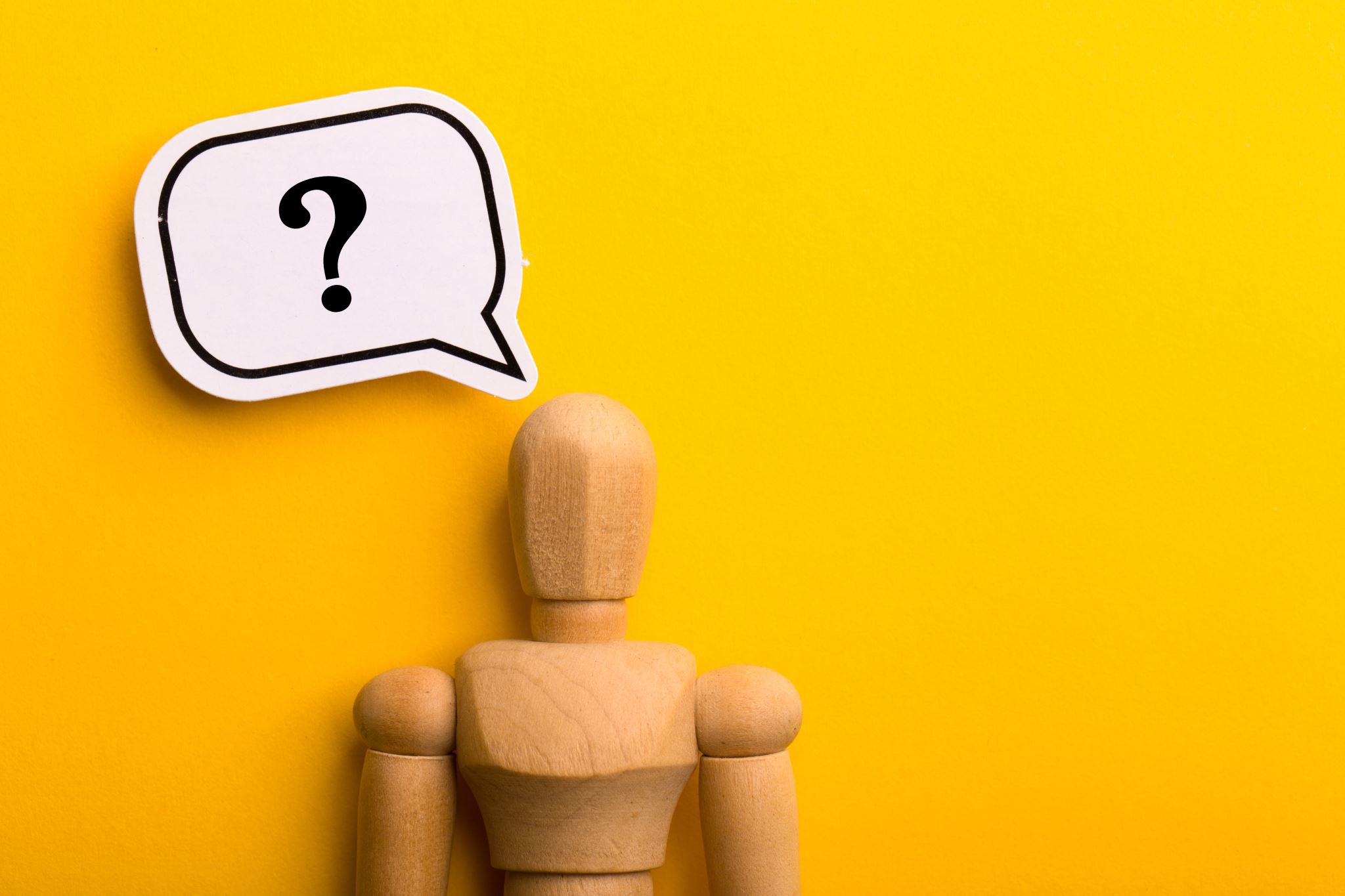 Status for arbejdsgruppe 3 – revision af diplomingeniøruddannelsen
LæringsmodellerDUU-møde 30. november 2023
Arbejdsgruppen for læringsmodeller
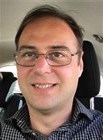 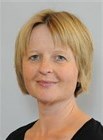 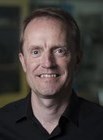 Henrik Bechmann
Eng. Tech.
Hanne Løje
Eng. Tech.
Anker Degn Jensen
Kemiteknik
Edward Todirica
Compute
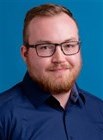 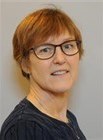 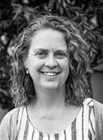 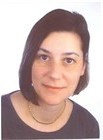 Lene Duedahl-Olesen
Fødevareinstituttet
Lotte Illeris
Learning Lab
Karen Pantleon
Constuct
Lasse Houmann Thygesen
PF
Billeder fra https://www.inside.dtu.dk/da/dtuinside/generelt/telefonbog/
Fra arbejdsgruppens kommissorium
Arbejdsgruppen skal arbejde med muligheder for anvendelse af 2-3 udvalgte læringsmodeller, herunder CDIO, i diplomingeniøruddannelsen, med henblik på at skabe en tæt sammenhæng med strukturen i uddannelsen.
Arbejdsgruppens medlemmer skal: 
Afdække hvordan diplomingeniøruddannelsen på DTU i dag anvender CDIO-principperne på uddannelsesretningerne.
Afdække hvilke andre læringsmodeller der anvendes på DTU’s diplomingeniøruddannelse.
Afdække hvilke nye tiltag der er taget i det internationale CDIO-samfund.
Afdække ønsker og muligheder for en eventuel revitalisering af CDIO-konceptet (ver 3.0) på DTU’s diplomingeniøruddannelse, eller for alternativt at implementere andre undersøgte læringsmodeller. Valget af læringsmodel på diplomingeniøruddannelsen skal støtte DTU’s strategi og skal kunne tilpasses strukturen på retningerne (via dialog med arbejdsgruppe 1). 
Afdække hvordan ovenstående kan implementeres på DTU’s diplomingeniøruddannelse.
Afdække hvilke pædagogiske og didaktiske tiltag der med fordel kan implementeres blandt undervisere på diplomingeniøruddannelsen for at den/de læringsmodeller som vælges anvendt aktivt og vellykket kan blive bragt i spil gennem uddannelsen nu og i fremtiden. 
Anbefale efterfølgende udarbejdelse af en manual eller håndbog til DTU’s undervisere, som anviser hvordan den eller de udvalgte læringsmodeller anvendes i DTU’s diplomingeniøruddannelse.
Udarbejde oplæg til debat og behandle tilbagemeldinger fra diplomingeniørstudieledermøder og andre relevante fora, herunder DUU
Holde styregruppen løbende orienteret om arbejdet.
Udarbejde oplæg til direktionsbehandling om arbejdsgruppens arbejde og konklusioner i forhold til nye tiltag i forbindelse CDIO ver 3.0 og andre mulige nye læringsmodeller, som forinden er godkendt af styregruppen for revision af diplomingeniøruddannelsen.
Overordnet
CDIO (3.0) er et koncept

12 standarder og 4 valgfri standarder

Der er høj grad af valgfrihed, fx i valg af læringsmodel
Vi gør meget af det i forvejen

Vi skal synliggøre og informere om det for nye undervisere, studieledere, studerende og hele verden

Vi skal opbygge og vedligeholde viden og kompetencer om CDIO, læringsmodeller, mm, fx i UDTU og opfølgningsaktiviteter
Workshop 17. august 2023 for diplomingeniørstudieledere
11 ud af 16 deltog

Der var en livlig debat og arbejdsgruppen tager følgende videre i sit arbejde:

Fokus på dilemma for undervisere ift. forskningskrav og samtidig praksisbasering i uddannelsen Vigtigt at ansætte og have Engineering based VIP og ikke kun Science based VIP

Fokus på at en travl hverdag kan skygge for at den eksemplariske undervisning udviklesKvalitetsikring er vigtigt. Uddannelserne har lukket sig om sig selv

En generel konsensus om at arbejde videre med CDIO vers. 3.0 på diplomingeniøruddannelsen – vi gør meget i forvejen og CDIO 3.0 giver mulighed for at tilpasse, til- og fravælge

Endvidere en generel konsensus om at projektmodeller, der anvendes i uddannelsen kan være frit valgte, alt efter hvad der passer for underviser, kursus og retning. En værktøjskasse. Umiddelbart fokus på CBL (Challenge Based Learning), men PBL (Problem Based Learning – model Maastricht), Spiral Learning og andet kan også bruges. UDTU berører de forskellige modeller
[Speaker Notes: 11 studieledere deltog, 
(Edward, Hanne, Torben, Ulrich, Christian, Tommy, Flemming, Anoop, Sara, Henrik, Jonas)
5 afbud]
Møde med styregruppen 9. oktober 2023
Styregruppen godkendte at der arbejdes videre med revitalisering og genimplementering af CDIO i form af CDIO 3.0

Styregruppen påpegede at vi skal have opmærksomhed på kønsbalancen på uddannelserne. Målet er at ingen uddannelser har mindre end 30% af hvert af de to traditionelle køn
CDIO vers. 3.0
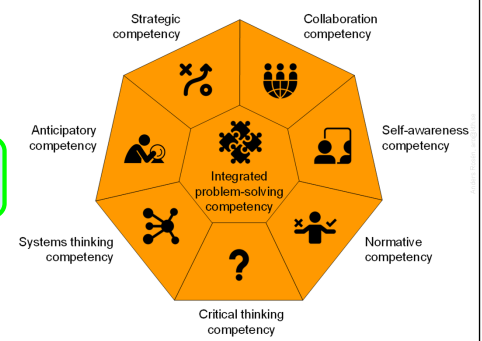 Nyt 
Sustainability
Digitalisation
Industry 4.0

4 new optional standards

Sustainability revisited and integrated in every ”old” standard

Important (and different from some other Technical Universities): CDIO values collaboration competency, critical and independent thinking ect ON TOP of technical core skills. That is, STEM knowledge is the fundamental base of engineering education.
CDIO 3.0 Standards
CDIO Standards 3.0

Standard 1: The Context
Standard 2: Learning Outcomes
Standard 3: Integrated Curriculum
Standard 4: Introduction to Engineering
Standard 5: Design-Implement Experiences
Standard 6: Engineering Learning Workspaces
Standard 7: Integrated Learning Experiences
Standard 8: Active Learning
Standard 9: Enhancement of Faculty Competence
Standard 10: Enhancement of Faculty Teaching Competence
Standard 11: Learning Assessment
Standard 12: Program Evaluation
CDIO Optional Standards 3.0

Optional Standard 1: Sustainable development
Optional Standard 2: Simulation-based mathematics
Optional Standard 3: Engineering entrepreneurship
Optional Standard 4: Internationalization & mobility
[Speaker Notes: Vi er godt med
Men det kan selvfølgelig blive bedre og mere spredt]
Læringsmodeller mm
Project based learning

Problem based learning

Challenge based learning

Spiral learning

Flipped classroom

Flipped learning

Digital learning

Digitized Education
Diversitet
Baggrund
Egenskaber

Samarbejde blandt studerende

Samarbejde med industrien

Brug af AI
[Speaker Notes: Bekendtgørelse om uddannelserne til professionsbachelor som diplomingeniør:
https://www.retsinformation.dk/eli/lta/2021/2674]
Arbejdsgruppens videre arbejde
Studere dokumentationen, standarderne

Møde med Kristina Edström

Deltage i CDIO-møde på i Stockholm, januar 2024

Udarbejde forslag til hvordan vi vedligeholder og fastholder arbejdet med CDIO i uddannelsen mere systematisk fremadrettet
Underviseruddannelse
Erstatning for håndbog
Overblik
Detaljer
Evaluering og opfølgning

Praksisbasering – hvordan skal det tolkes og håndteres?
UnderviserprofilerUnderviseren ansættes på baggrund af et fagområde (forskningsprofil), men skal undervise ind i et antal retninger der ikke nødvendigvis hænger sammen med profilen for underviseren.
[Speaker Notes: Lene Duedahl-Olesen og Lotte deltager i hvert fald i Stockholm

Pixibog – let tilgængelig CDIO-bog

Systematiske evalueringer på retningerne: Hvor er vi – og dertil systematiske handleplaner med opfølgende implementeringsplaner]
ChatGPT påvirkning på snyd ved eksamen
28. nov. 2023               DTU
Udviklingen i studerende der indberettes for eksamenssnyd
Bemærk at tallet for 2023 er et foreløbigt tal, da der kan nå at komme yderligere indberetninger i forbindelse med eksamen V23.
28. nov. 2023               DTU
Studerende indberettet for eksamenssnyd 2023
Eksamenstermin S23Modtaget 13 sager (i alt 33 studerende)Eksamenstermin V23Modtaget 1 sag (i alt 3 studerende)Hele 2023Modtaget 22 sager (i alt 48 studerende)
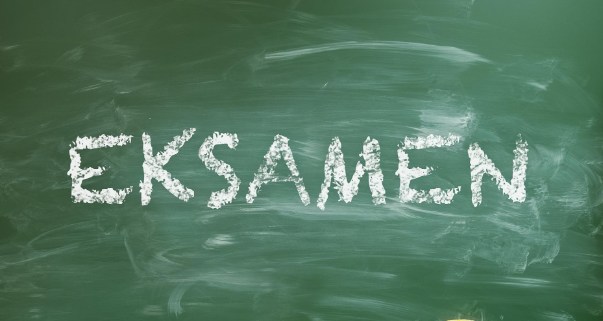 28. nov. 2023               DTU
OplægHvad er udvalgets tanker om faldet i snydsager?Gør DTU tilstrækkeligt for at forhindre snyd?Skal der gøres noget andet eller mere?
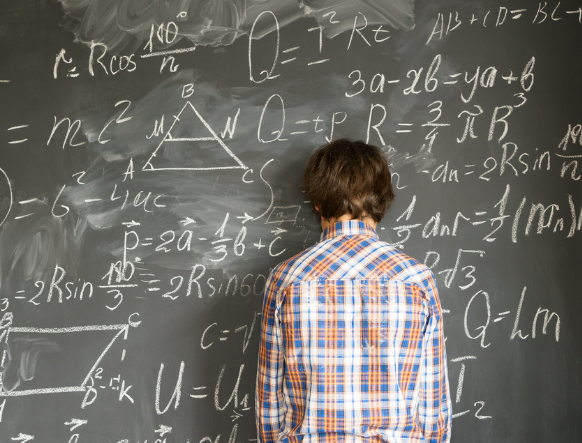 28. nov. 2023               DTU
Meddelelser
28. nov. 2023               DTU
Eventuelt
28. nov. 2023               DTU